Fig. 2 Plasma concentrations of C-terminal (a) and N-terminal ANP (b), as well as cGMP (c) at baseline (b) and after ...
Cardiovasc Res, Volume 42, Issue 3, June 1999, Pages 733–742, https://doi.org/10.1016/S0008-6363(98)00335-6
The content of this slide may be subject to copyright: please see the slide notes for details.
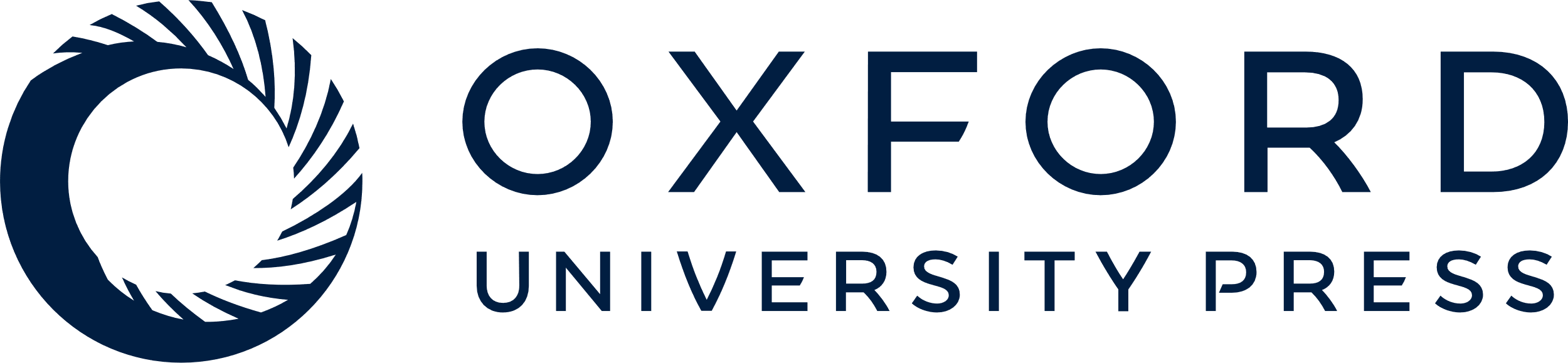 [Speaker Notes: Fig. 2 Plasma concentrations of C-terminal (a) and N-terminal ANP (b), as well as cGMP (c) at baseline (b) and after acute volume expansion (t1) are shown in sham-operated controls and in rats with aortocaval shunt. Treatments were ACE-inhibition (ACEI), AT1-antagonist (AT1), or vehicle. Data are presented as mean±SE, n=8–12 in each group, *=p<0.05, **=p<0.01 and ***=p<0.001 (vs. baseline).


Unless provided in the caption above, the following copyright applies to the content of this slide: Copyright © 1999, European Society of Cardiology]